WP1 Updates
I3S Roma meeting, may 2019
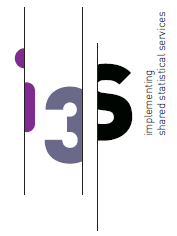 Objective of WP1: to develop and reuse the services selected during the kick-off
ARC 
Modelled the current architecture and capabilities
Description of the main functionalities and data model 
RELAIS
Modelled the current architecture and capabilities
Description of the main functionalities and data model 
Modelled TO-BE business layer

RELAIS and ARC  integration
Initial assessment of the optimal solutions to integrate RELAIS and ARC functionalities
PXWEB SCB  Initial internal planning and harmonization with SSB INE  Tried PX-web current version                         Requirements check to run the upcoming ”open” version            Assessment of the impact on adapting existing dissemination chain
Intentions for this hackathonShare the activities and the results achievedIntegration of work doneDescription and test of potential use casesPOC of hypothesisCo-operative activitiesSharing ideas & experiences“The important thing is not to stop questioning…” (A. Einstein)